Урок литературного чтения(уроки слушания)в 1 классе
В.И.Белов «Родничок»

Е.Н.Темирбулатова,
учитель начальных классов
МОУ «СОШ №3»
г. Маркс, Саратовская область
Василий Иванович Белов
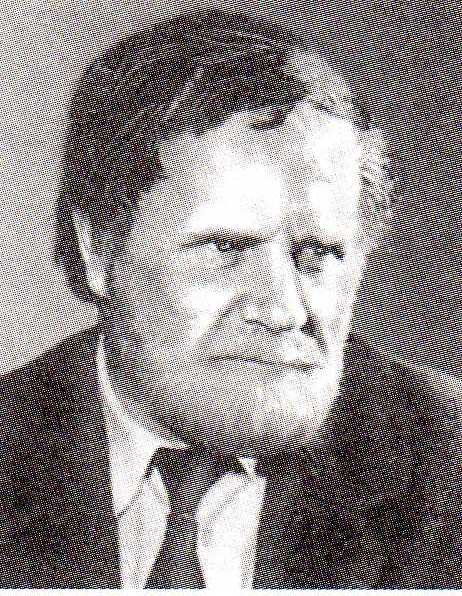 Верный и Малька
Малька провинилась
Кот Рыжко
Галки и овцы
Про баранов
Последняя синичка
Сказка о природе
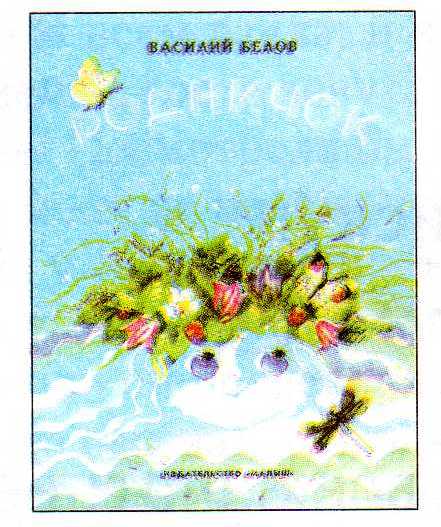 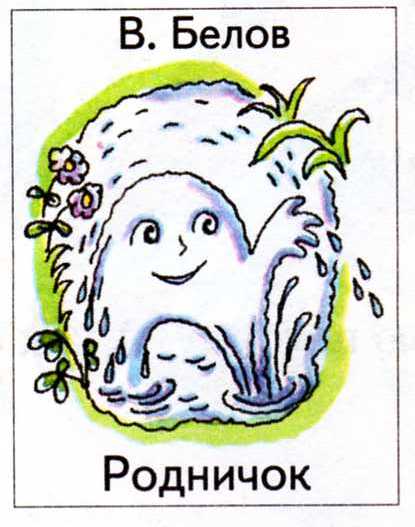 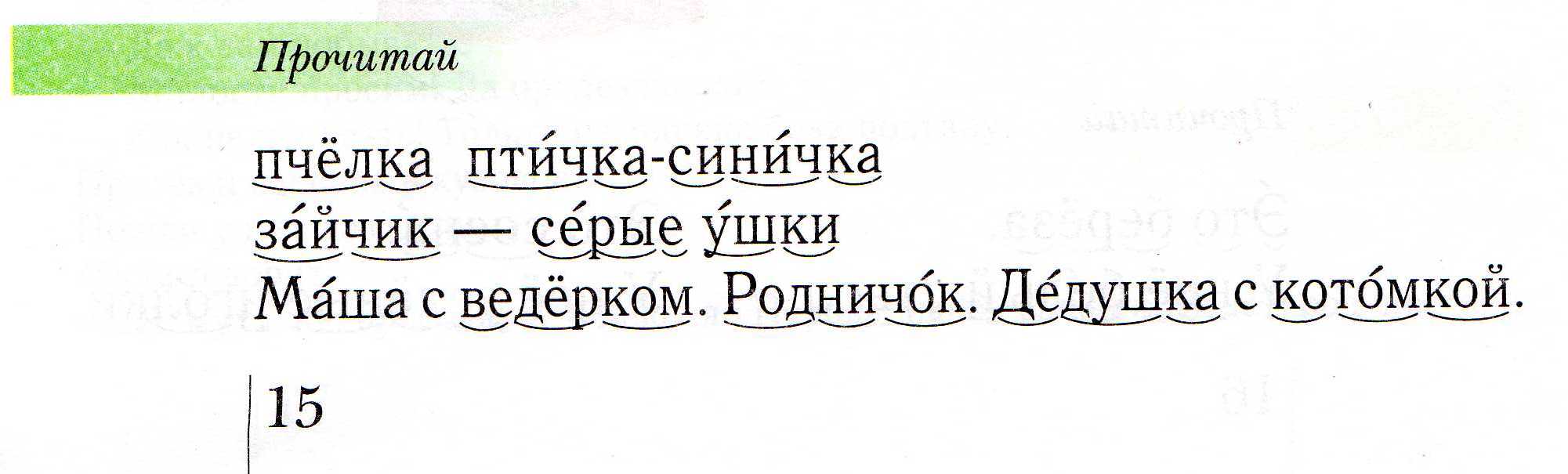 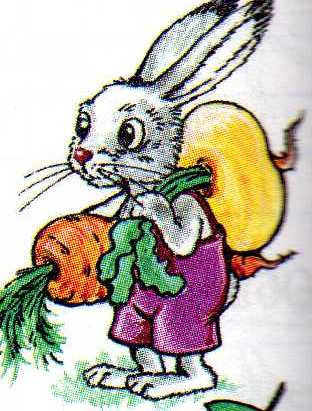 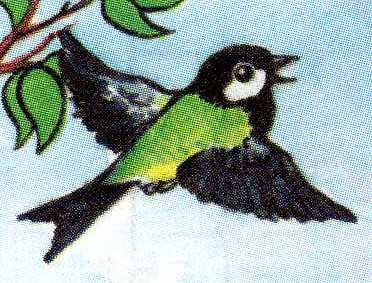 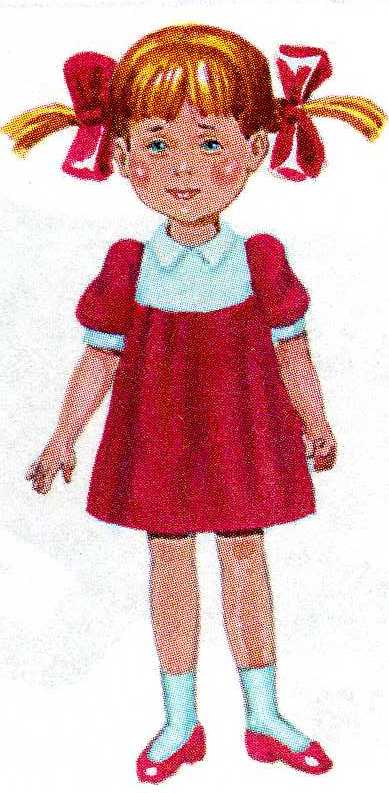 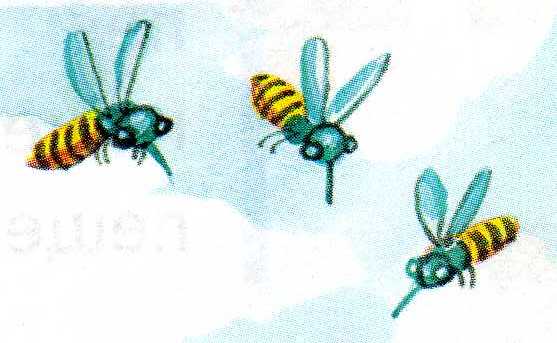 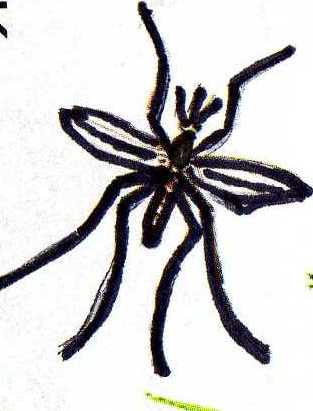 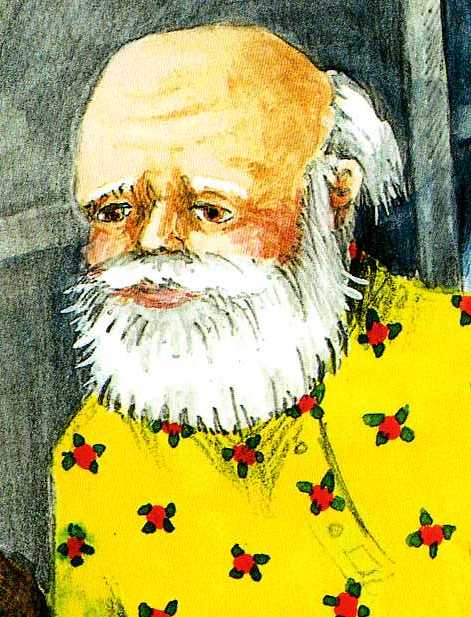 родничок
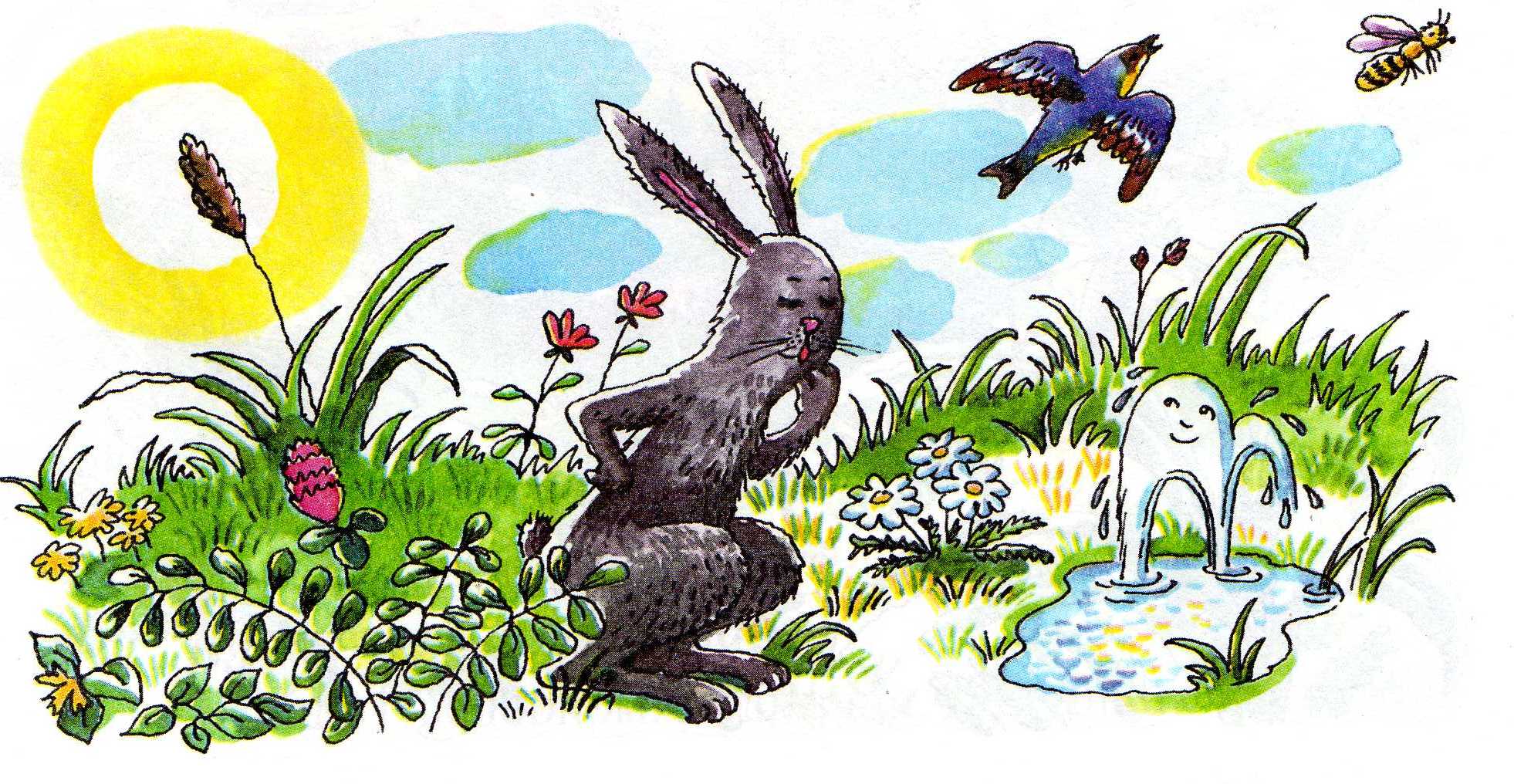 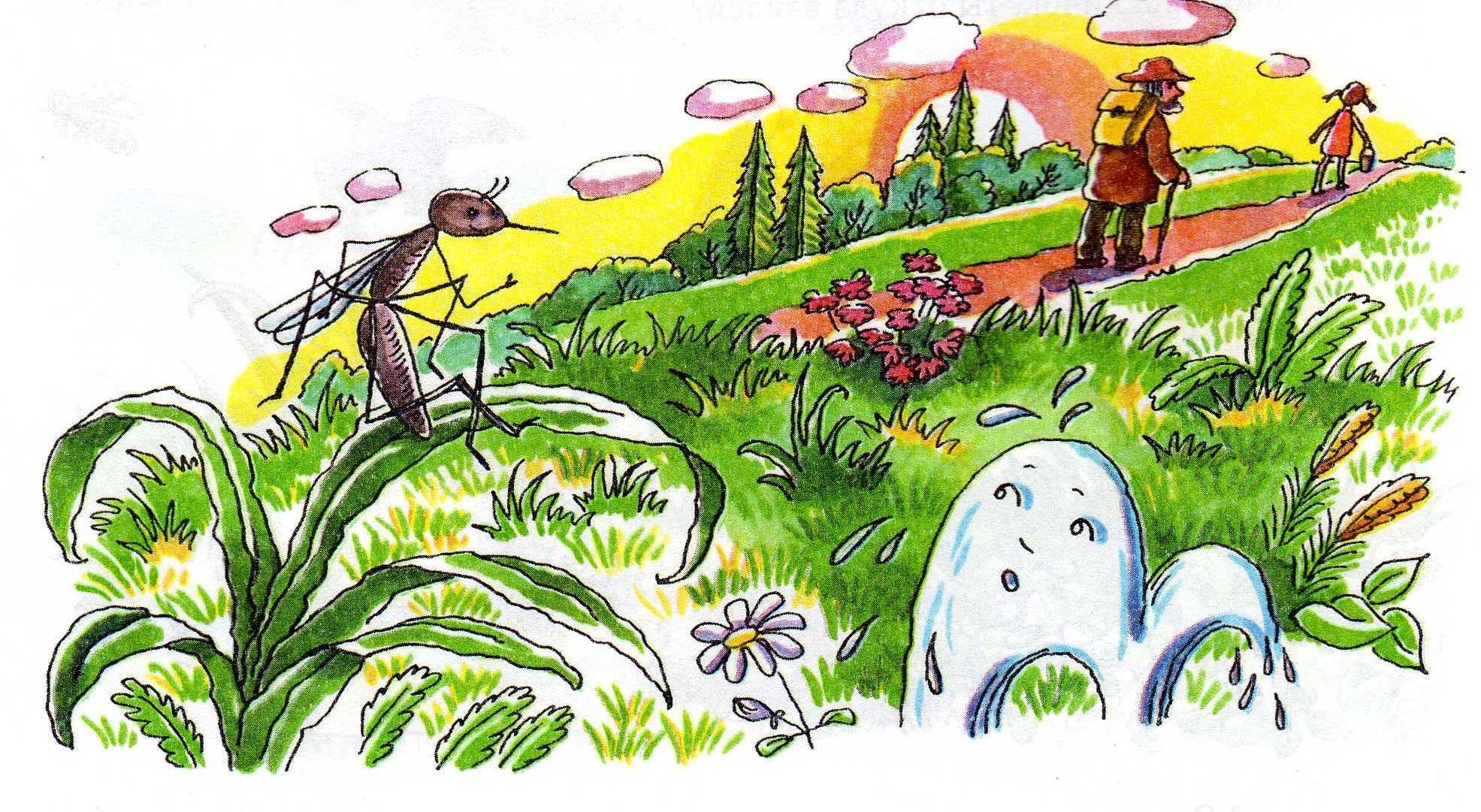 родился
- Ты откуда взялся?Дай и мне водицы попить!
- Пей досыта, пожалуйста!
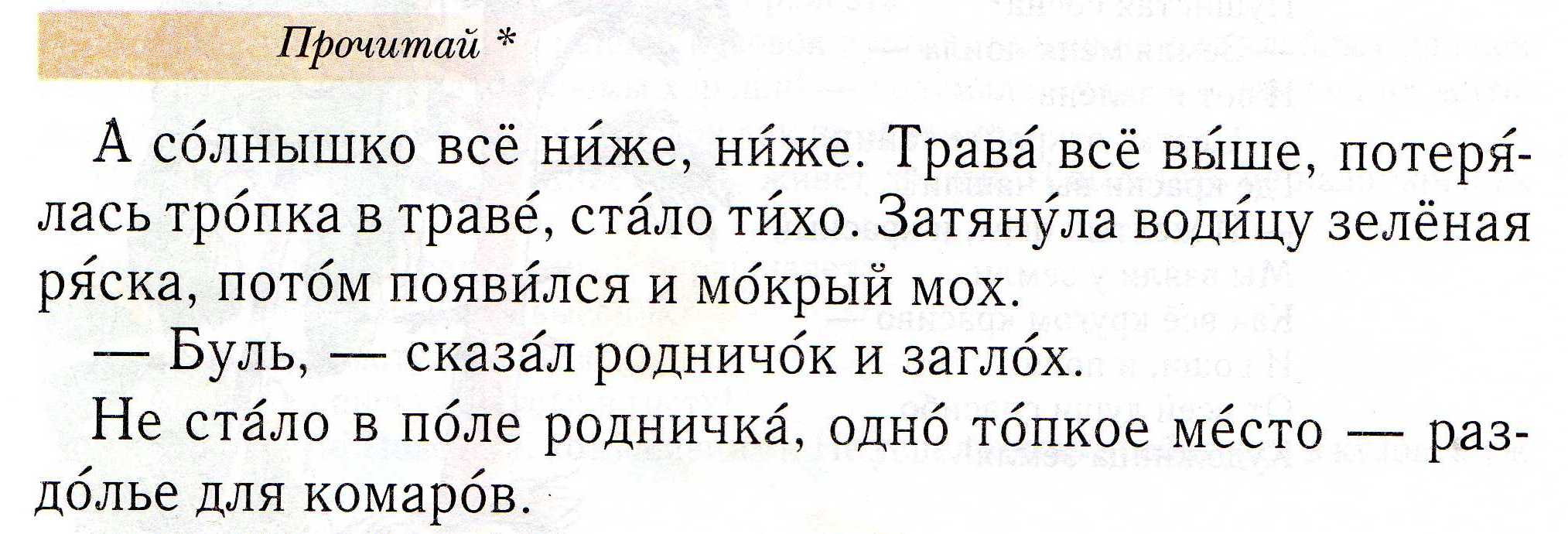 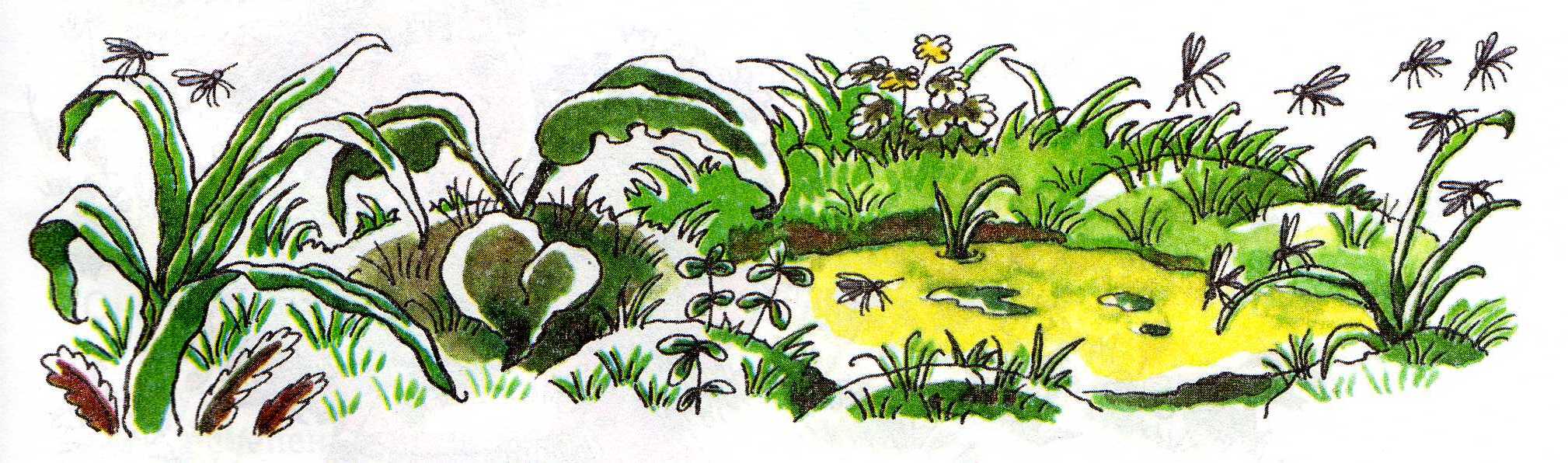 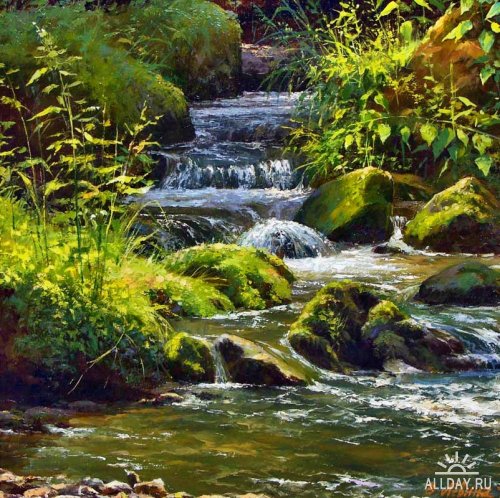 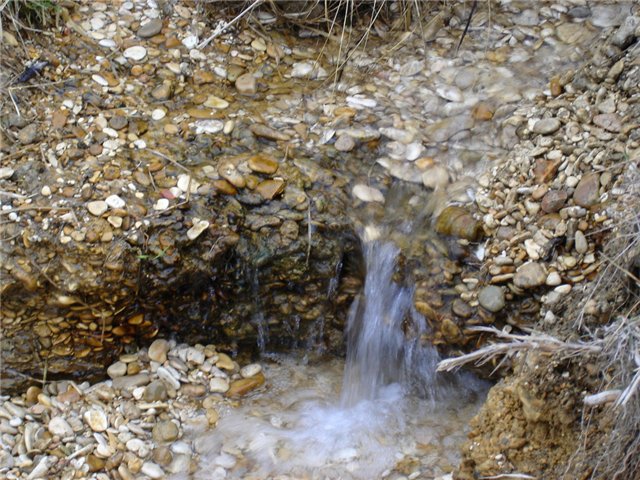 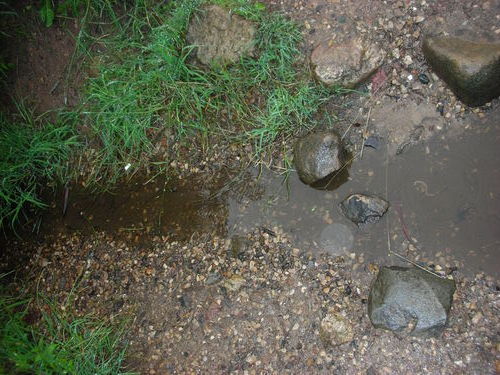 Река Волга тоже берёт начало из родничка
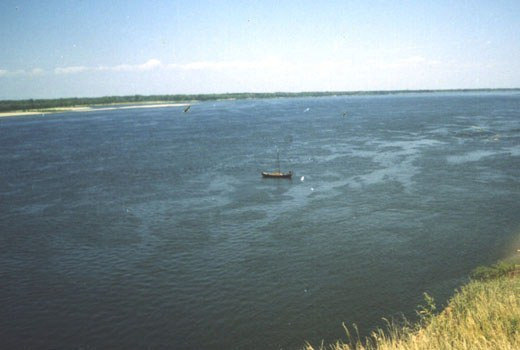 ЖИВИ,РОДНИК!